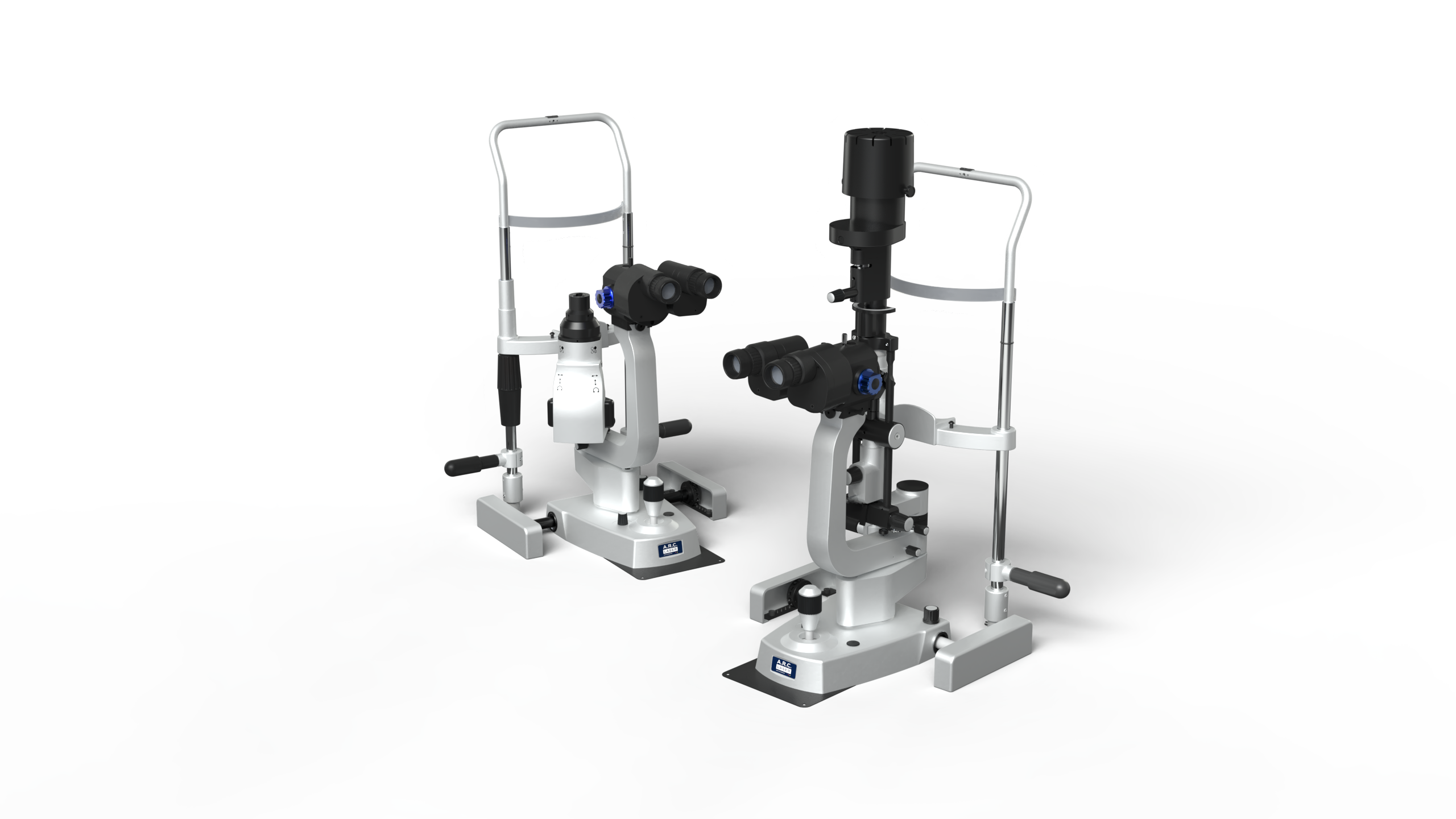 PCL 5 Z & SH
Brilliant optics and ultra visual view – Made @ A.R.C. Laser
Elegance – Precision - TrueColor
PCL 5 Z & PCL 5 SH
PCL 5 – A.R.C. Laser SLIT LAMPS
High level of user comfort 
Great depth of field
Cable-free design
LED light module for great light output 
Unique TrueColor filters
Brilliant stereoscopic optic
Inter-changeable microscope parallel or convergent
High colour fidelity 
Blue, green and grey filter + UV are standard
Detailed images 
5-stage magnification changer as standard
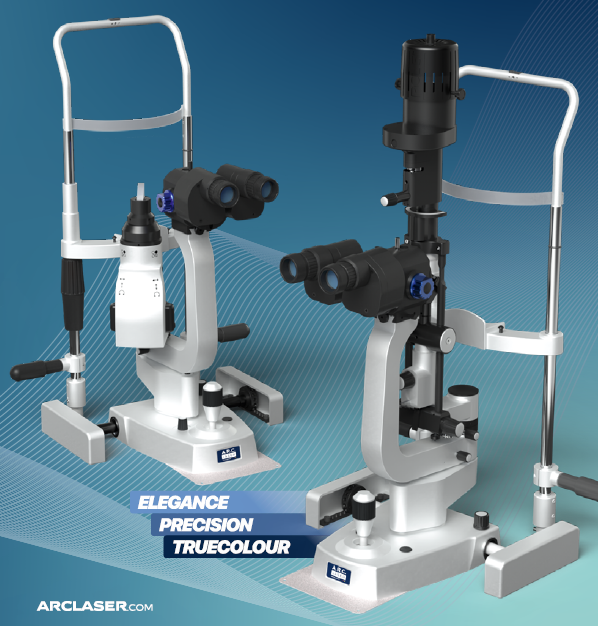 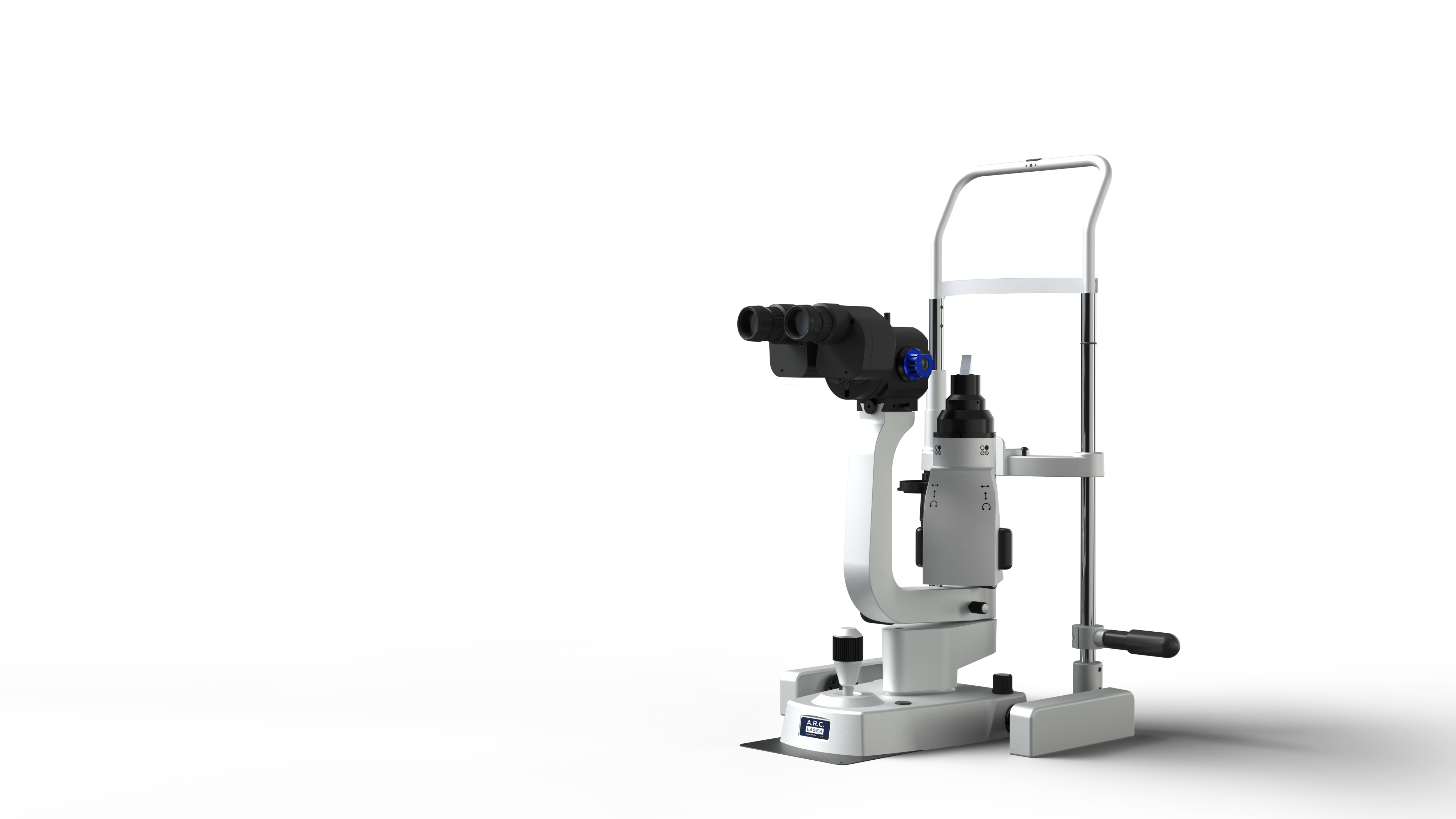 PCL 5 Z
OUTSTANDING IMAGE QUALITY AND DETAILED VISUALISATION IN THE ANTERIOR SEGMENT
Slit width (continuously adjustable): 	0 - 8 mm 
Slit height (continuously adjustable): 	0.5 - 8 mm
Illumination fields:			0.2; 1; 2; 3; 4; 6; 8 mm
Slit rotation: 				±90°
PCL 5 Z with parallel microscope as standard
PCL 5 SH
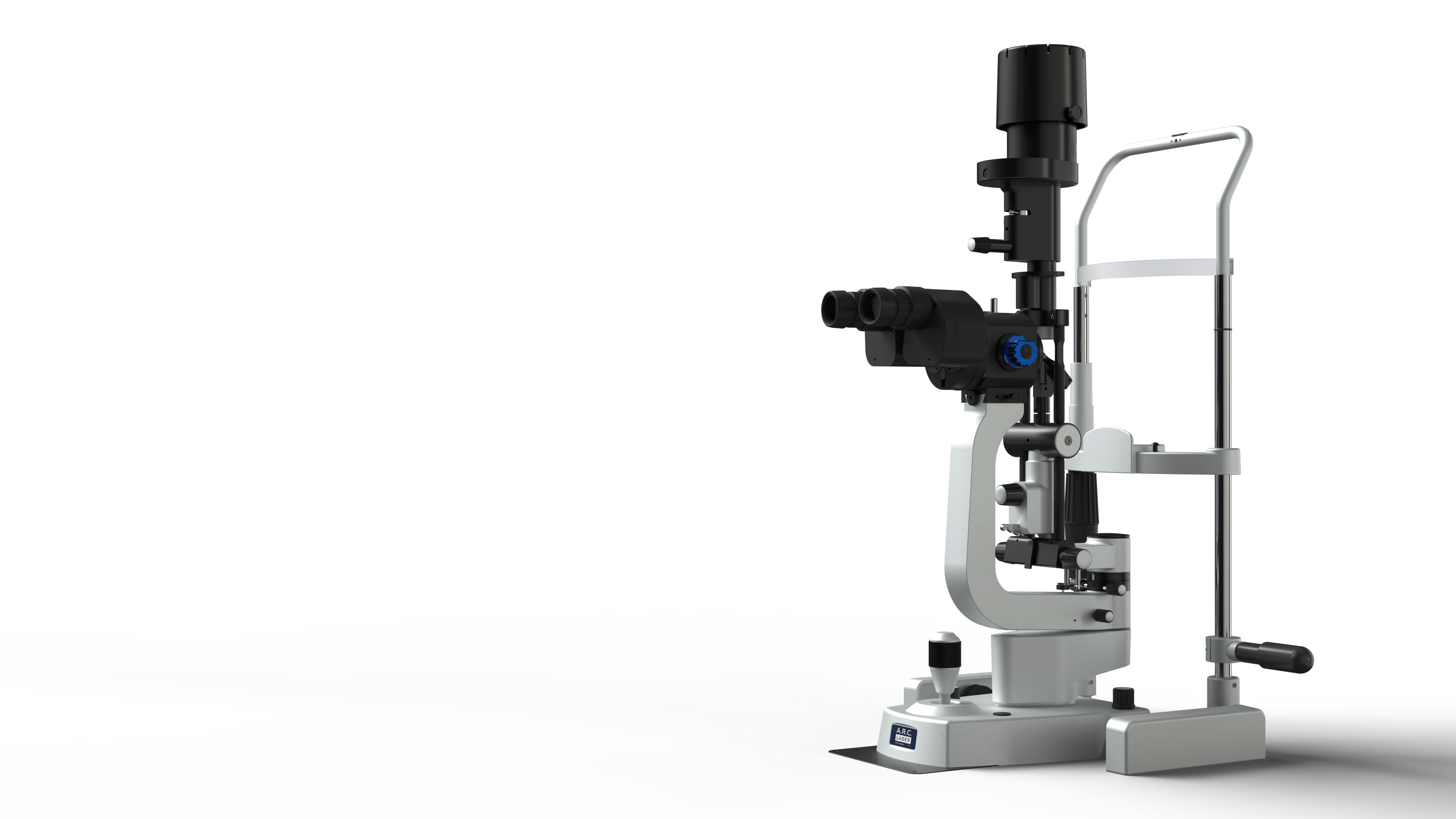 OUTSTANDING IMAGE QUALITY AND DETAILED VISUALISATION IN THE POSTERIOR SEGMENT
Slit width (continuously adjustable): 	0 - 16 mm 
Slit height (continuously adjustable): 	1 - 16 mm
Illumination fields: 			1 mm
Slit rotation: 				±90°
PCL 5 SH with convergent microscope as standard
Slit lamp tables
A.R.C. LASER SLIT LAMP TABLES ARE THE IDEAL BASIS FOR OUR PREMIUM SPLAT LAMPS
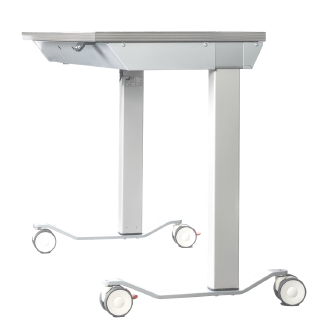 Space-saving
Clean design without annoying cables
Wheelchair accessible
	thanks to the sturdy two-column design
Electric height adjustment: 
	table height 72 - 95 cm
Optional castor version
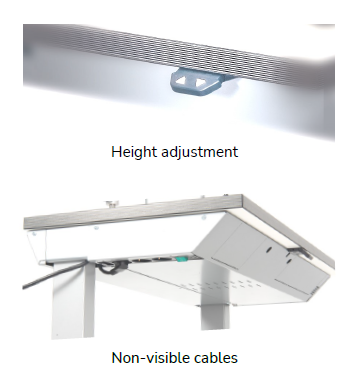 PCL 5 - VARIO
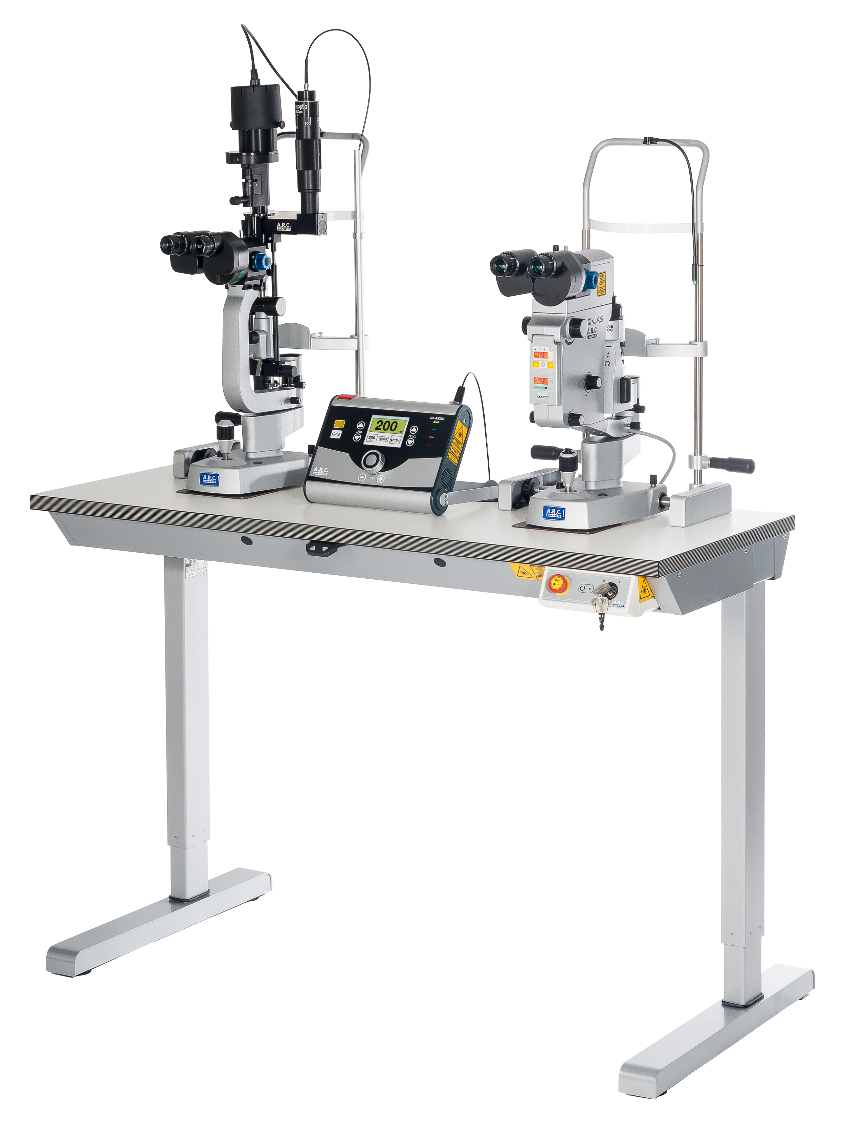 SLIT LAMP
VARIO combination 
Cito 532 with
Classic 514
COBRA with 
Classic 514
Not combined in one slit lamp as
PCL 5 Z is designed for best application in anterior section of the eye
PCL 5 SH is designed for best visualization of retina in central field and in periphery
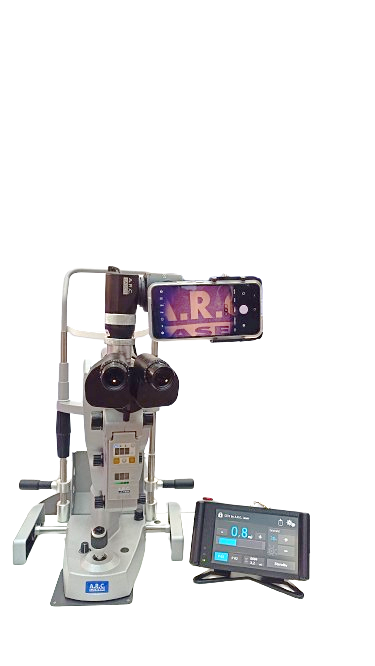 Phone imaging port for PCL 5
CITO 532
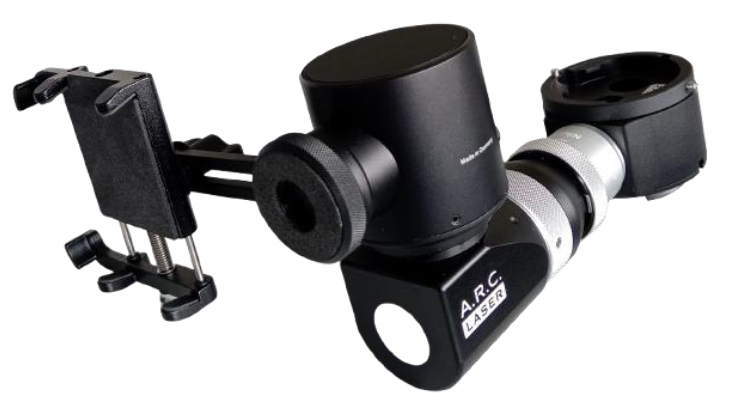 Phone-Imaging-Port for: 
Photography 
Filming 
Live observing
A.R.C. Laser REF: ZU01108
Description: Beamsplitter with mobile phone adaption
Upgrade your mobile phone for documentation and training purpose!
High-quality beam splitter: 
Picture rotation function 
High-quality optics 
For mobile phones up to 6.8” display size 
Portrait and landscape format
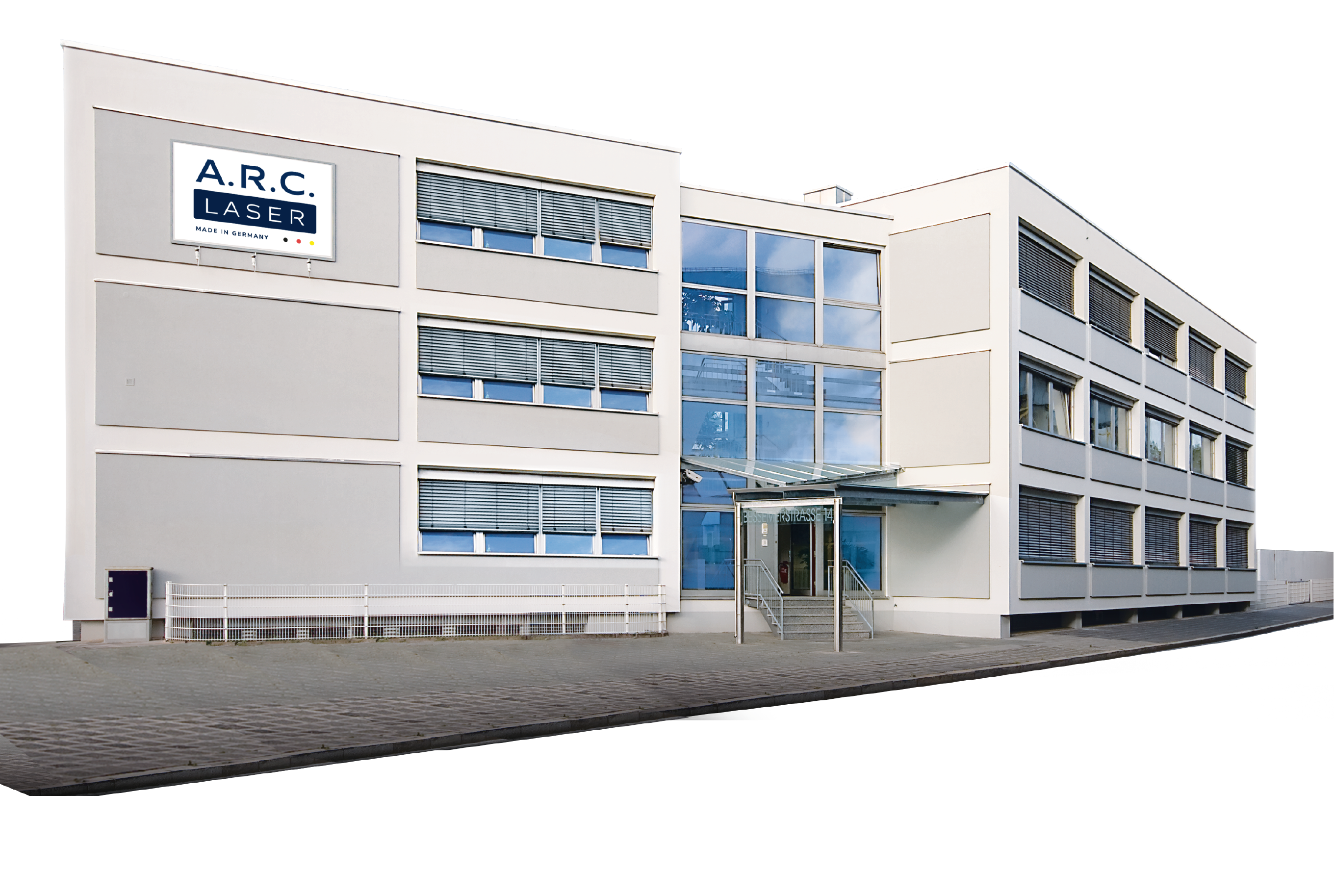